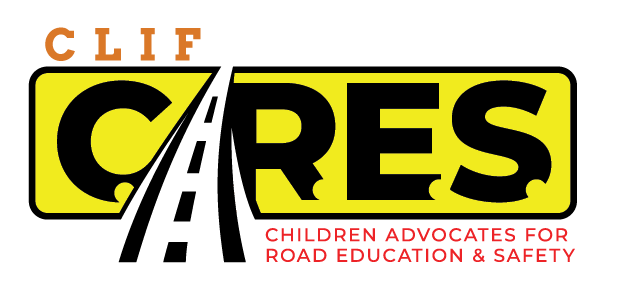 Mission:
To establish and assist teen-managed advocacy programs in highschools throughout the Mid-South that focuses on traffic safety education, unsafe driving practices and emphasizes on preventive ways to decrease crashes, injuries, and fatalities amongst teen drivers.

Objective:
Through C.L.I.F. C.A.R.E.S., students work together, in C.A.R.E.S. Club, or other school-based clubs/organizations, in a peer-to-peer learning environment, in order to advocate for road education and safety amongst each other. Club members develop different ideas, strategies, and projects that address specific issues for young drivers in their schools and communities. Students will undergo key leadership training to better equip them to become life-long traffic safety advocates and future successors in the Mid-South workforce.

Goals And Target Areas
Distracted Driving
Underage Drinking
Impaired Driving
Seatbelt Usages
Unsafe Driving Practices
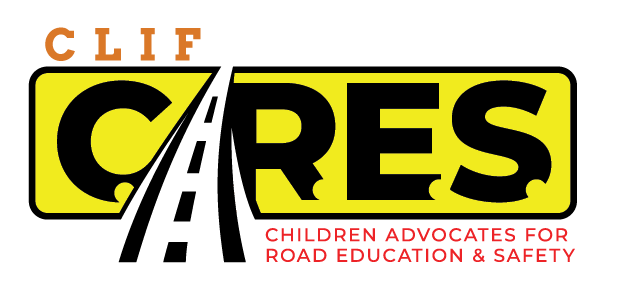 CONNECT
C.A.R.E.S. Club connects students from all walks of life to local transportation and community professionals to provide training programs to educate student members about safe road practices and how to advocate for safer roadways.
COMMUNICATE
C.A.R.E.S. Club provides an encouraging environment for student members to communicate openly about the issues surrounding teen driving, and actively engage in projects that address those concerns.
CHANGE
C.A.R.E.S. Club student members will invoke positive change in their schools, their communities, and the roadways.
WYD? STOP THE MADNESS – DNT CHCK THE TXT



A peer-to-peer campaign in Tennessee to establish safe driving and passenger safety behaviors among teens and youth during the high-risk spring and summer weather months. 

Surrounding the theme of March Madness, the Campaign runs from March 1st to April 30th and encourages teen drivers to pledge a life-long commitment to putting down the phone behind the wheel.

The Stop the MADNESS campaign focuses on addressing the dangers of distracted driving as the specific behavior for this campaign and promotes teens working together in peer-to-peer environment to influence safer teen driving behaviors and reduce risks.
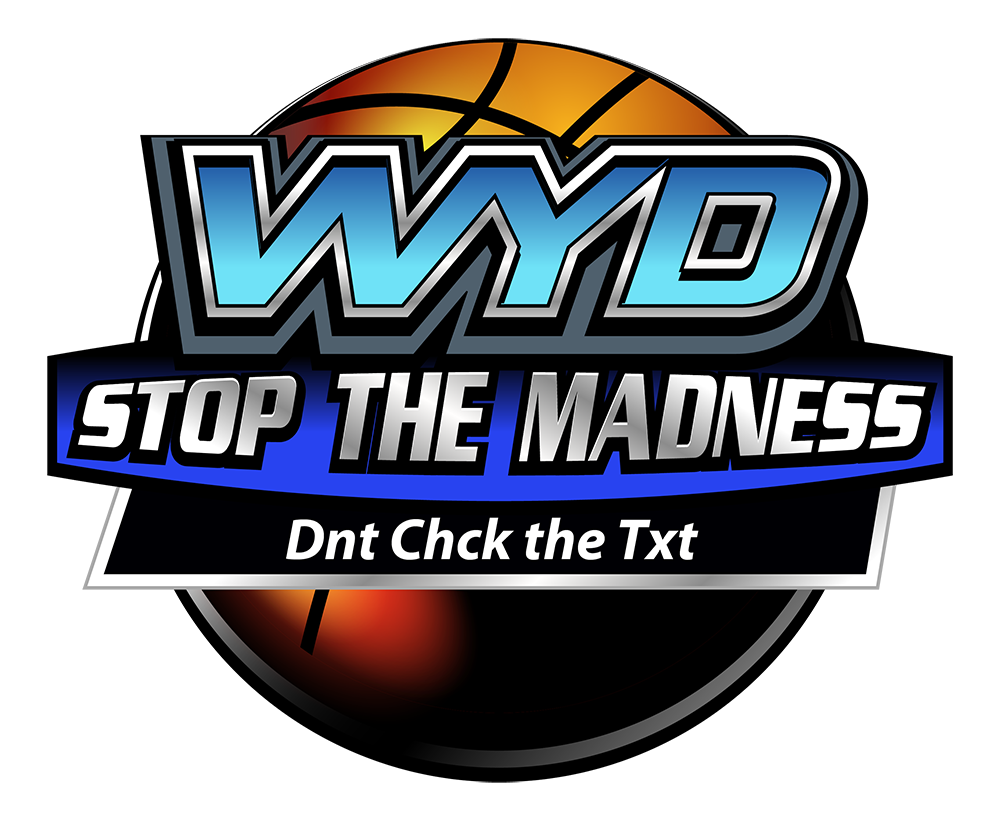 TURN DOWN TOUCH DOWN
DRINKING N DRIVING 
DON’T DRINK. DON’T DRIVE. ARRIVE ALIVE.


A peer-to-peer campaign in Tennessee to establish safe driving and passenger safety behaviors among teens and youth during the high-risk fall and winter weather months. 

According to statistics, the months between October and December are the most dangerous for young drivers on the road. Increased driving time, later curfews, cruising, driving with too many passengers, distractions, speeding, and alcohol are the key factors in teen crashes during spring and summer. Events such as football homecomings, fall festivals, and holiday parties also create increased risks for crashes during this period.

The Touch Down Turn Down campaign focuses on addressing drinking and driving as the specific behavior for this campaign and promotes teens working together in peer-to-peer environment to influence safer teen driving behaviors and reduce risks.
LOVE YOUR SELF – 
BUCKLE THE BELT 
Love is in the Air. Show you Care. Buckle the belt.

Seat belts are the most effective tool in preventing injuries and death in motor vehicle crashes to date. The Love Your Self, Buckle The Belt Campaign is designed to influence all youth and teens to form a lifelong buckle up habit by reminding them that seat belts are critical safety equipment for every driver and passenger. 

In addition to promoting seat belt use, encouraging young drivers to slow down and obey posted speed limits is another critical component to reducing young driver-related crashes, injuries and fatalities. Running during the month of February, the Campaign runs from January 15 through February 20th and encourages teens to love themselves and others by buckling up while on the roadways. 

In Tennessee, speeding is a key factor in all fatal crashes involving a young driver. High schools are encouraged to make speed prevention a central focus of this year’s campaign in addition to focusing on buckling up.
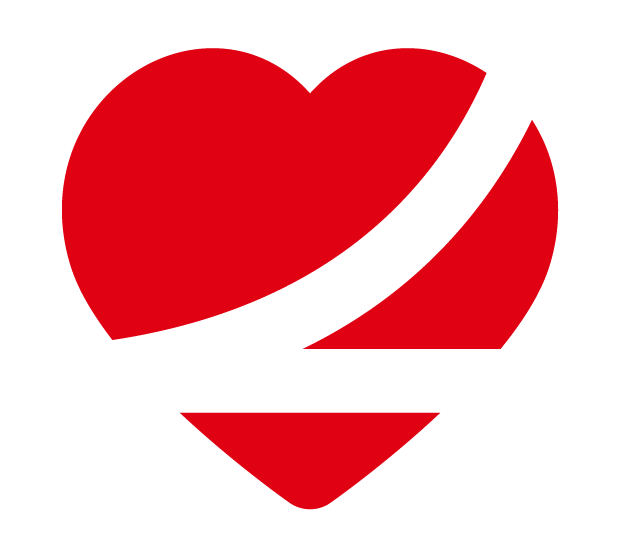 Chapter Roadmap
Now Go!
Log into your Chapter Portal to register your Campaign. 

(You can register for multiple campaigns at one time!)
Start a Chapter!
Sign up at https://clifcares.org/start-chapter/
We will send you a confirmation email with a username and password.
Perform awareness activities during the campaign.

See campaign packet for ideas! Don’t forget to log into your Chapter Portal to submit pictures and videos of your activities.
Input pre check results through your Chapter Portal.
Schedule your pre check activities

See campaign packet for details.
We will send you an email with campaign documents and additional information to help you plan your campaign events.
Submit Your Final Report!

We’ll need a little time review the submissions and announce winners.
Coordinate your post check activities & input everything in your Chapter Portal.

Don’t forget any images and videos you haven’t submitted!
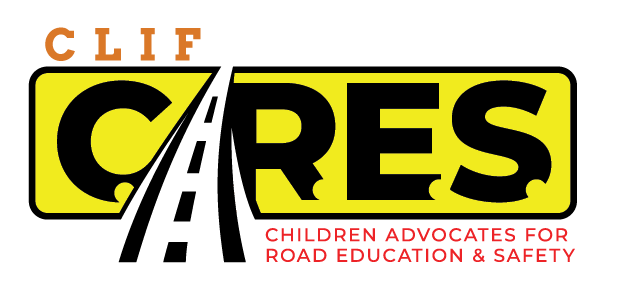